KNITTING WORKSHOP
Here’s where your presentation begins
CONTENTS OF THIS TEMPLATE
Here’s what you’ll find in this Slidesgo template: 
A slide structure based on a workshop, which you can easily adapt to your needs. For more info on how to edit the template, please visit Slidesgo School or read our FAQs.
An assortment of pictures and illustrations that are suitable for use in the presentation can be found in the alternative resources slide.
A thanks slide, which you must keep so that proper credits for our design are given.
A resources slide, where you’ll find links to all the elements used in the template.
Instructions for use.
Final slides with: 
The fonts and colors used in the template.
A selection of illustrations. You can also customize and animate them as you wish with the online editor. Visit Stories by Freepik to find more. 
More infographic resources, whose size and color can be edited. 
Sets of customizable icons of the following themes: general, business, avatar, creative process, education, help & support, medical, nature, performing arts, SEO & marketing, and teamwork.

You can delete this slide when you’re done editing the presentation.
TABLE OF CONTENTS
Theory Lesson
Tips and Examples
01
03
Here you could describe the topic of the section
Here you could describe the topic of the section
Features of the Topic
Practical Exercise
02
04
Here you could describe the topic of the section
Here you could describe the topic of the section
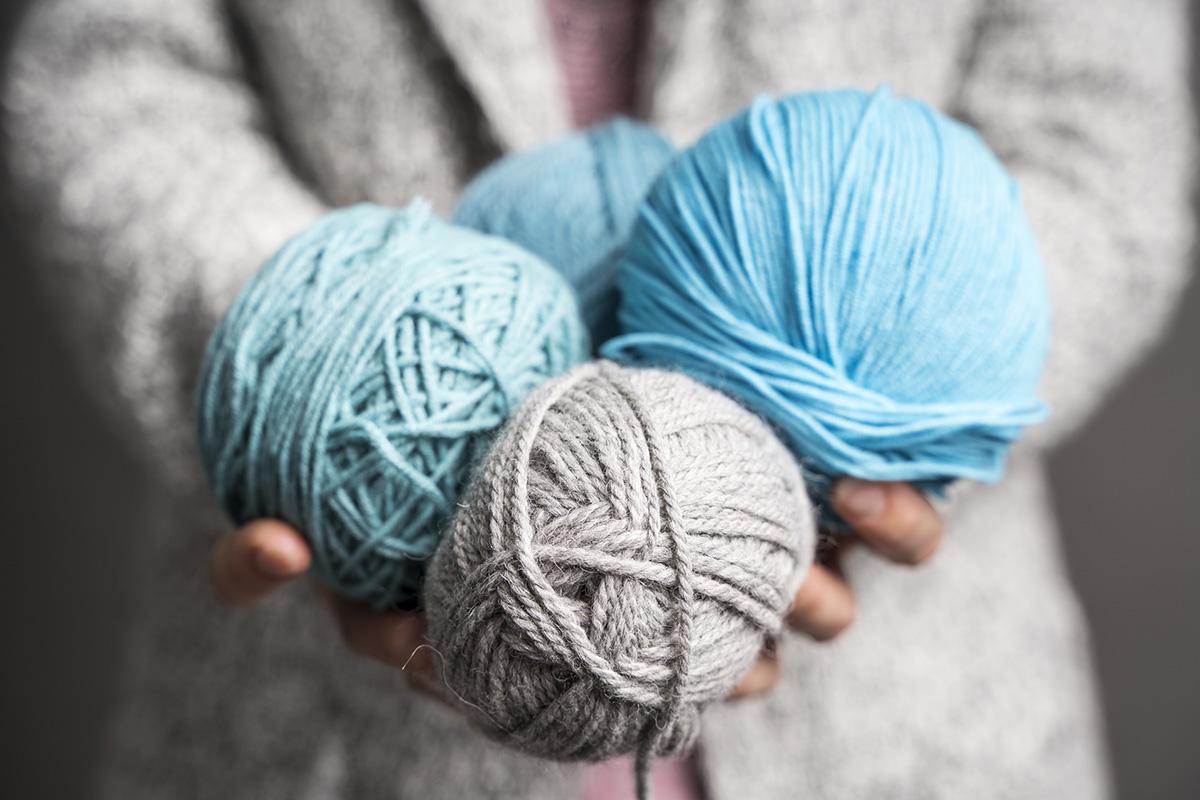 INTRODUCTION
Mercury is the closest planet to the Sun. It was named after a Roman god
Concept 1
Concept 2
Venus has a beautiful name, but it’s very hot
Despite being red, Mars is a cold place
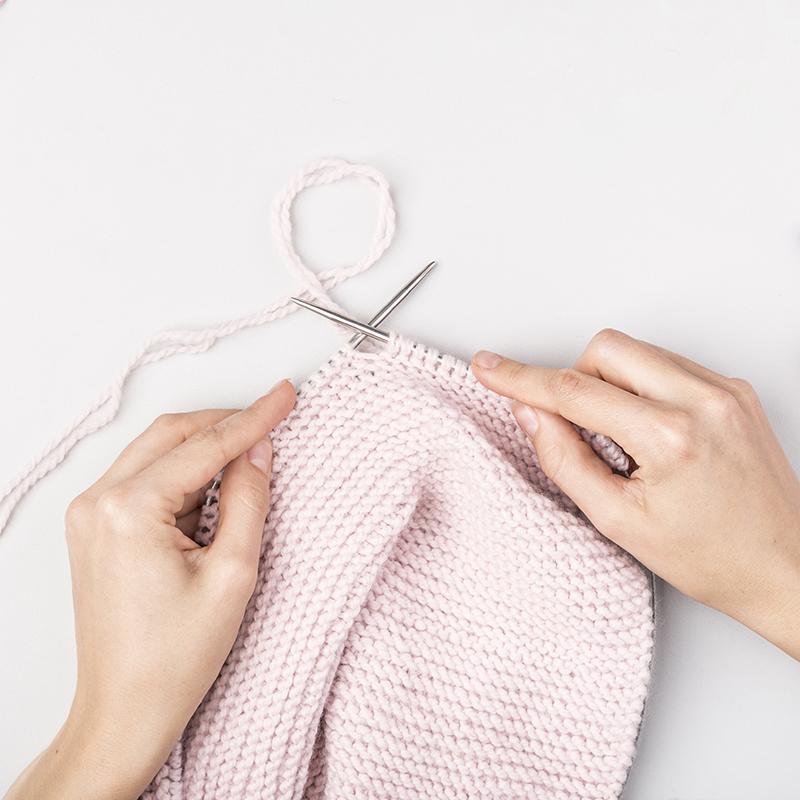 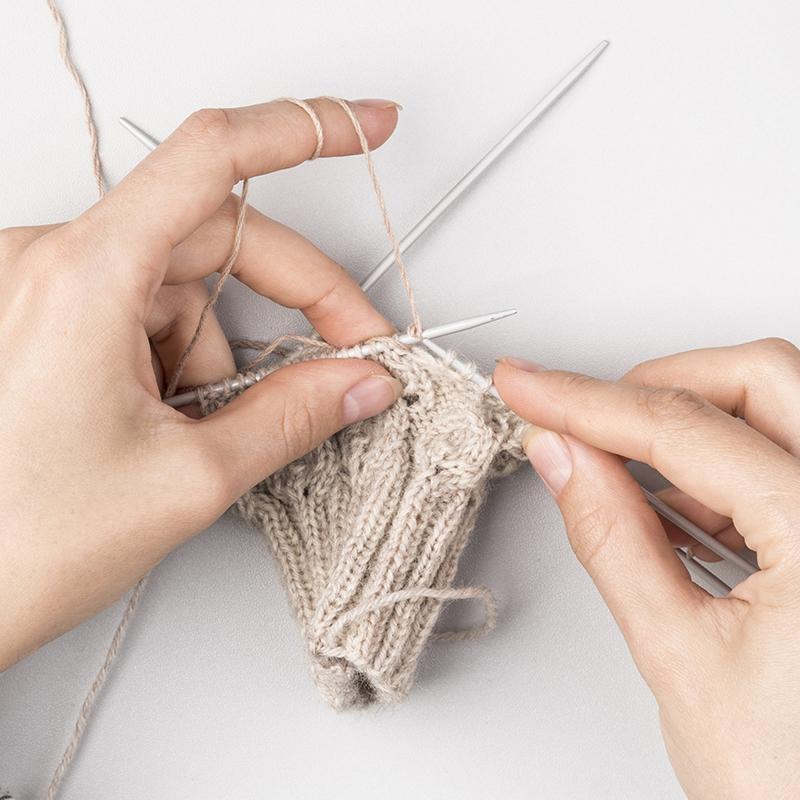 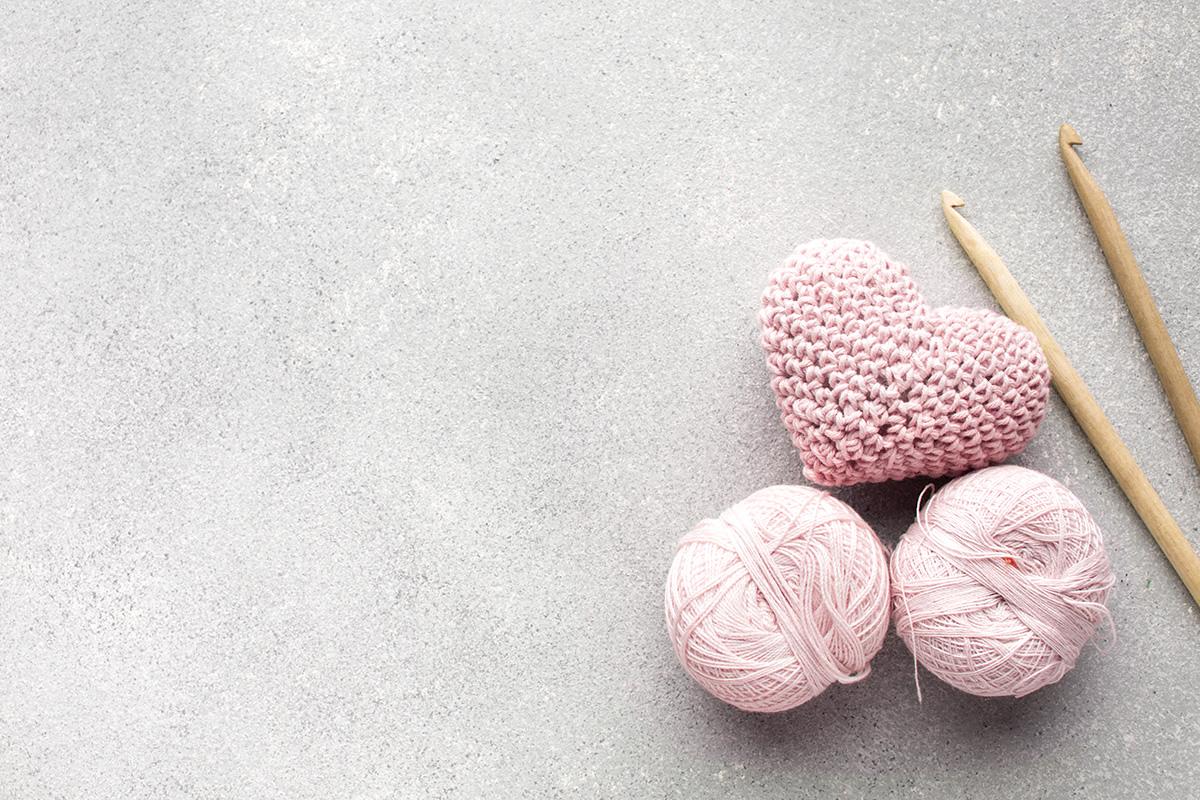 SECTION ONE
You can enter a subtitle here if you need it
A picture is worth a thousand words
WHAT IS THIS TOPIC ABOUT?
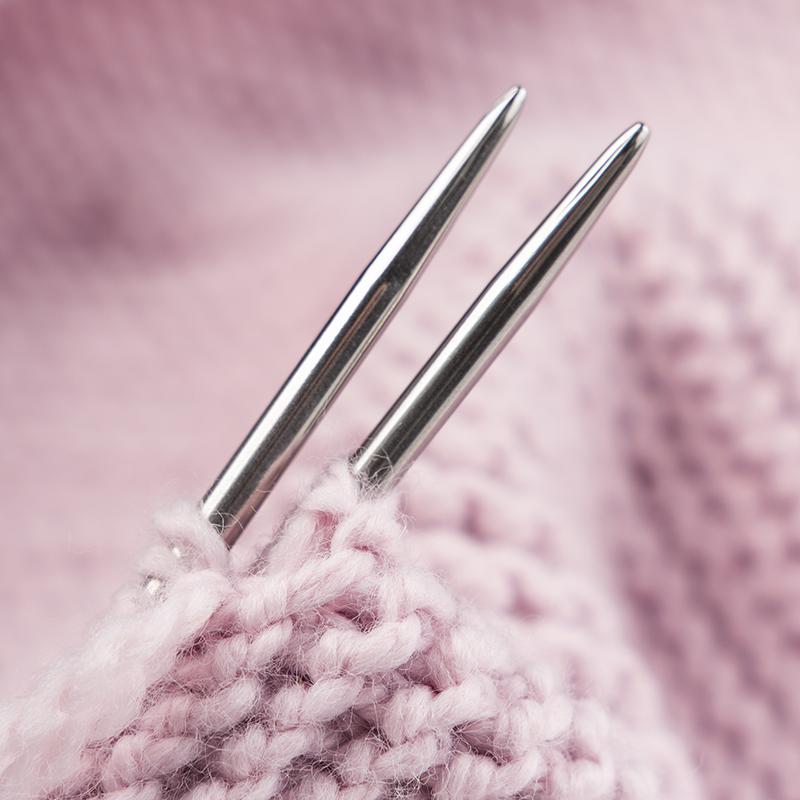 Mars
Venus
Jupiter
Mars is actually a cold place
Venus has a beautiful name
Jupiter is the biggest one
TIMELINES ALWAYS WORK
DAY 1
DAY 2
DAY 3
DAY 4
Mars is a cold place
Venus is very hot
Jupiter is quite big
Saturn is ringed
FEATURES OF THE TOPIC
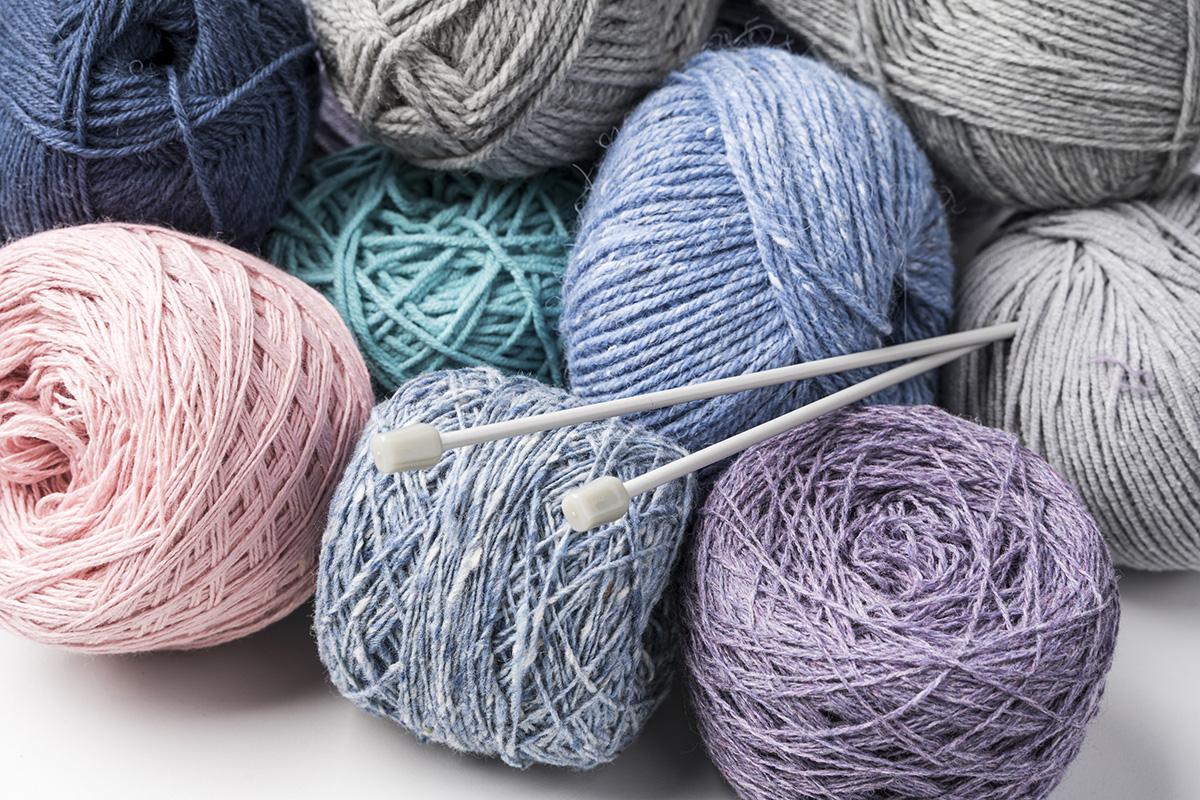 Mars
Mercury
It was named after a god
Mars is actually a cold place
Venus
Jupiter
Jupiter is also a gas giant
Venus has a beautiful name
EXAMPLES
50%
25%
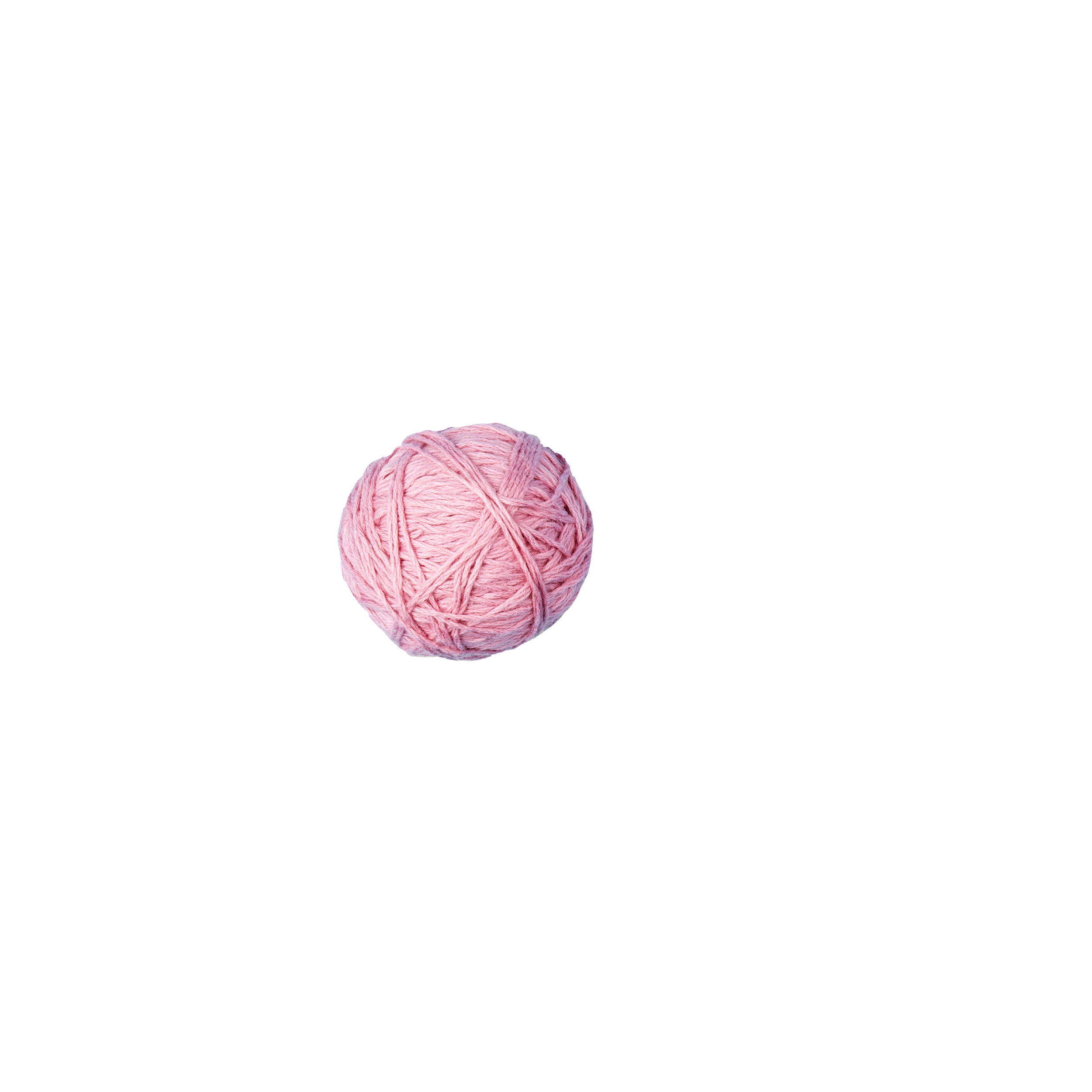 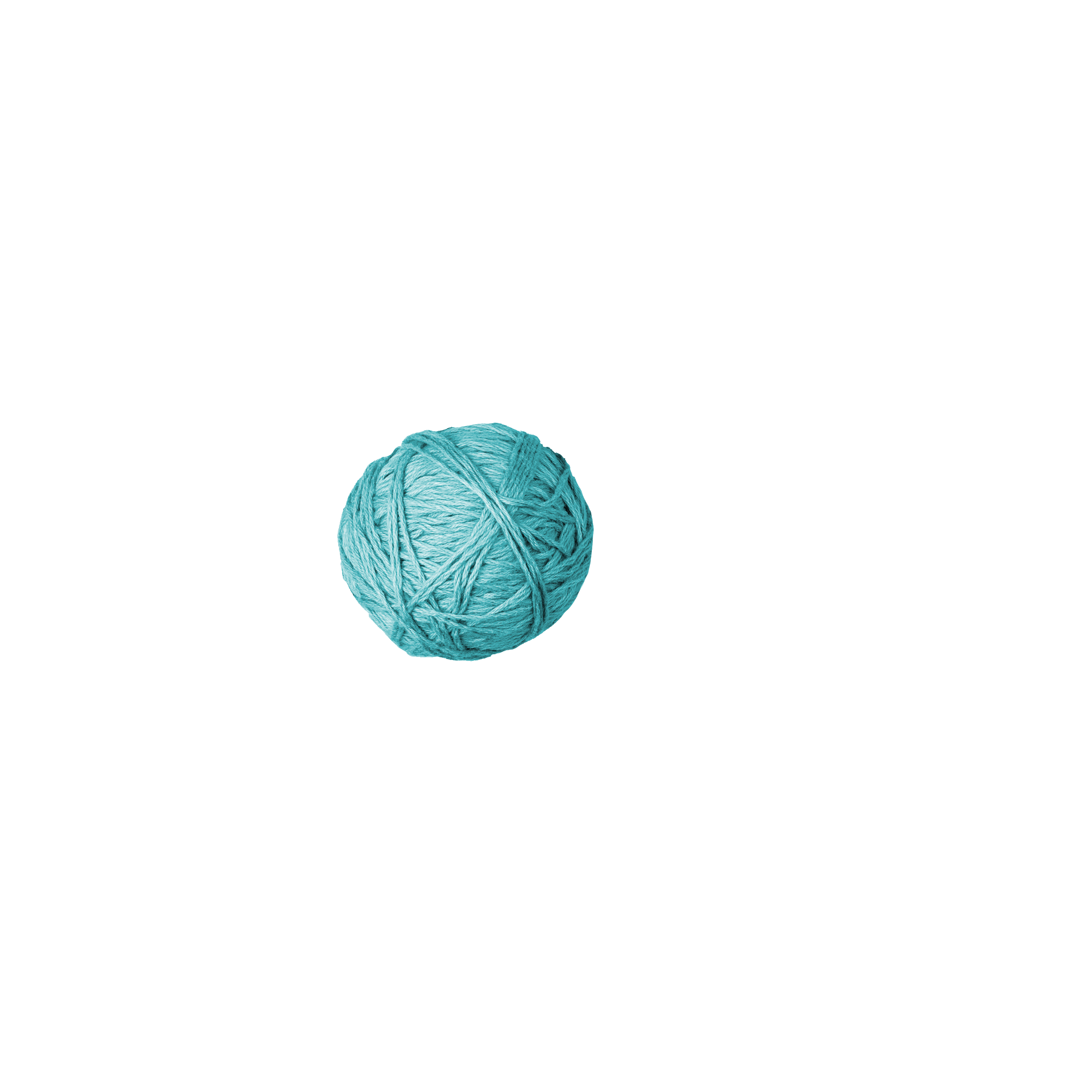 Saturn
Neptune
Saturn is the ringed one
Neptune is the farthest planet
AWESOME WORDS
INFOGRAPHICS SHOW DATA
Mars
Mars is a cold place
Jupiter
Jupiter is also a gas giant
Venus
Venus has a beautiful name
AND SO DO TABLES
THIS IS A GRAPH
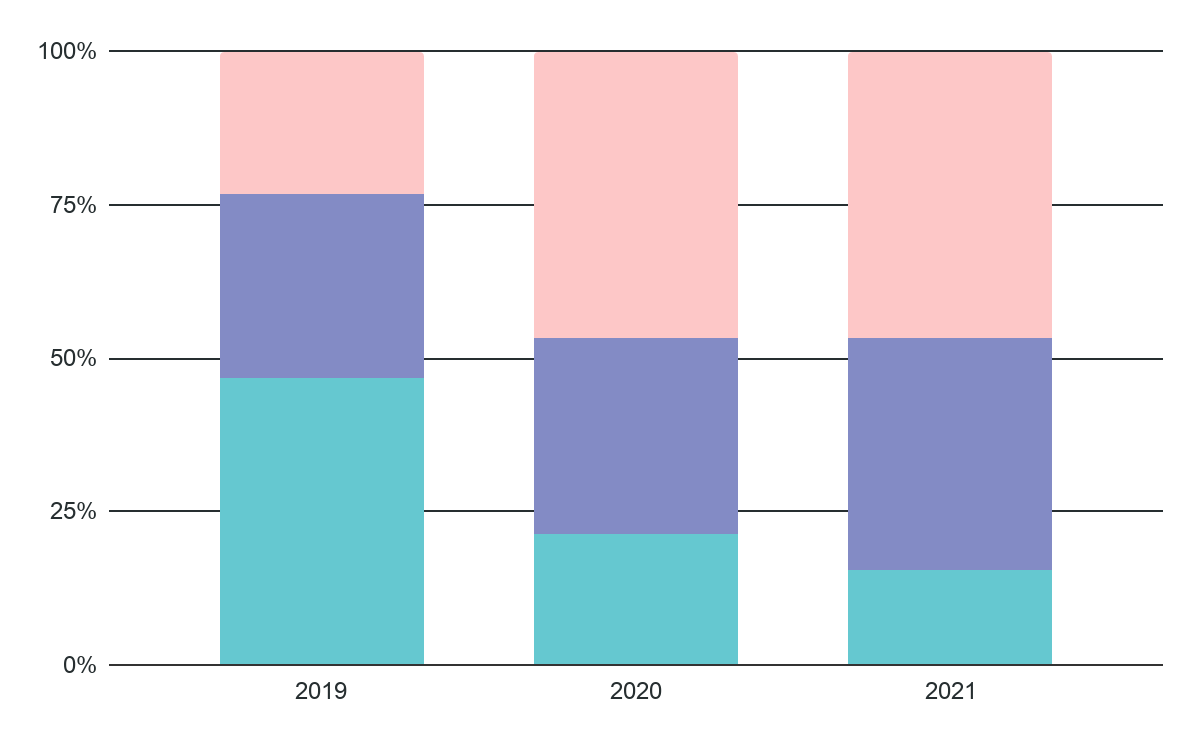 Mars
Mars is cold
Venus
Venus is hot
Mercury
Mercury is small
THIS IS A MAP
Saturn is the ringed planet
Mars is actually a cold place
Venus has a beautiful name
4,489,300,000
Big numbers catch your audience’s attention
RECOMMENDATIONS
Mars
Jupiter
Mercury
Mars is actually a cold place
Jupiter is also a gas giant
It was named after a god
Neptune
Saturn
Venus
Venus has a nice name, but it’s hot
Neptune is the farthest planet
Saturn is the ringed one
PRACTICAL EXERCISE
Lists are simple
Organize your ideas
01
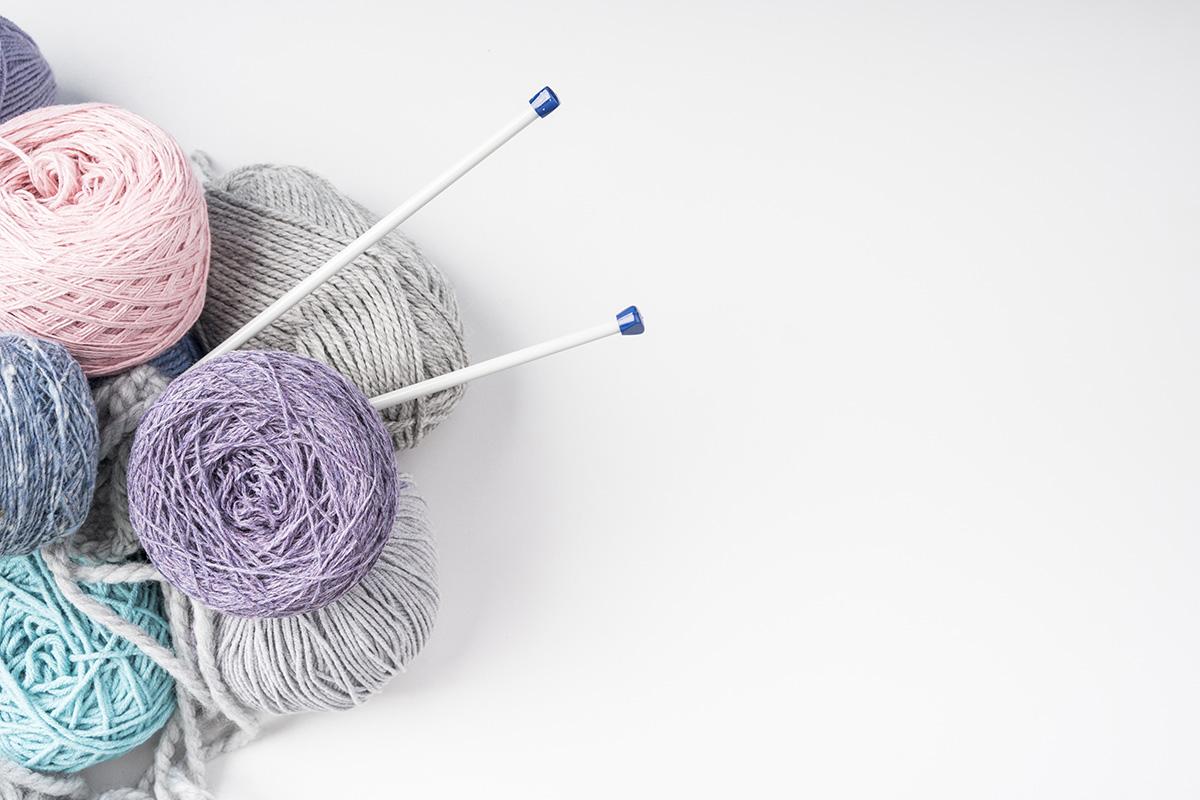 Lists are simple
Be specific
02
Lists are simple
Set your goals
03
ONLINE CONTENT
You can replace the image on the screen with your own work. Just right-click on the screen picture and then “Replace image” (in Google Slides) or “Change Picture” (in PowerPoint) to add yours
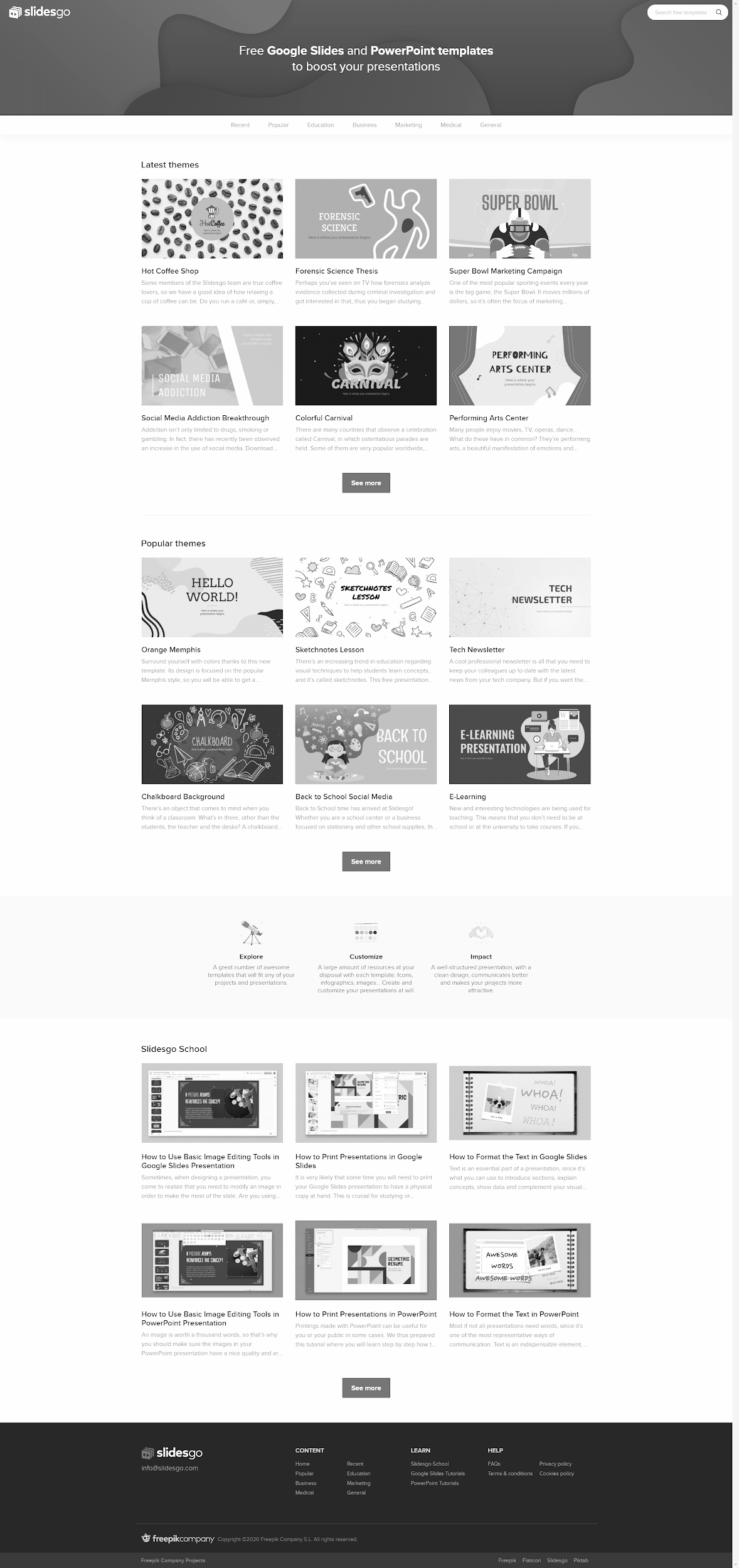 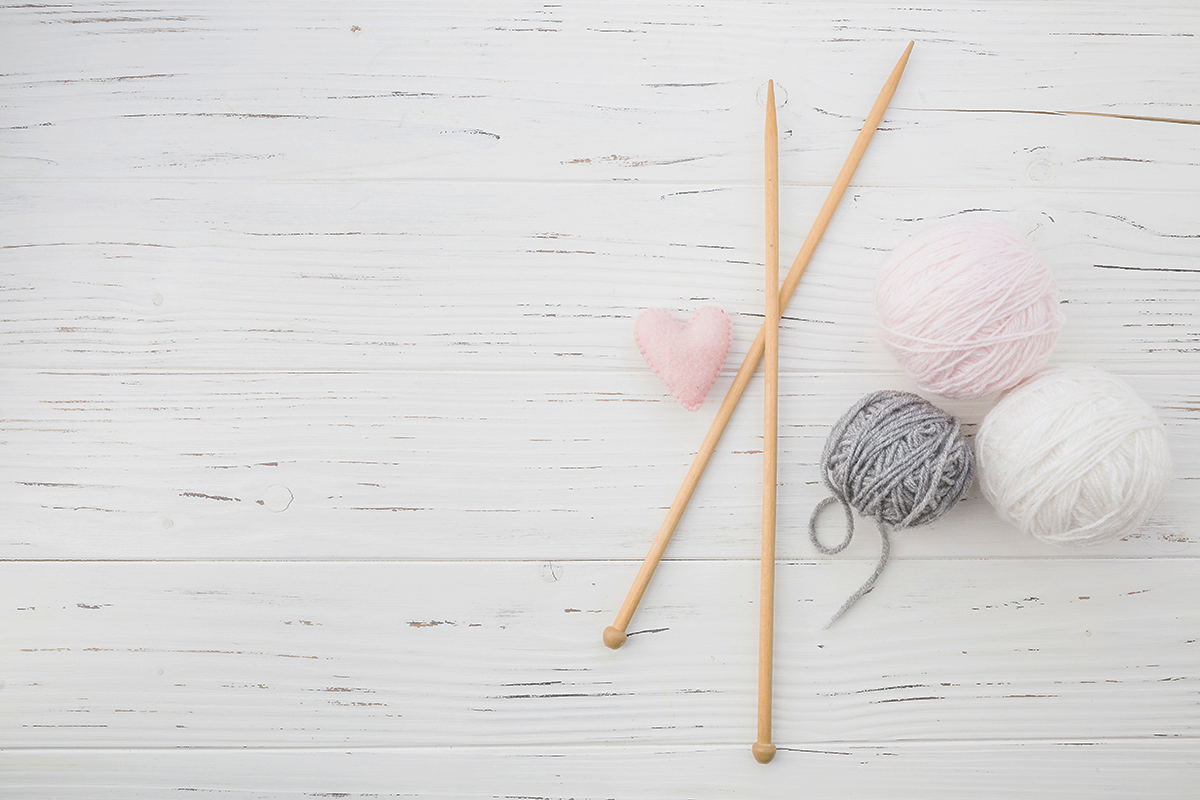 THANKS!
Do you have any questions?
info@slidesgo.com
+91 620 421 838
yourcompany.com
Please keep this slide for attribution
ALTERNATIVE ICONS
ALTERNATIVE RESOURCES
Simple white wool crocheting pattern
Brown wool doll on green background
Close-up of purple colored wool yarn
Basket with colored wool balls and needles
Colored wool yarn with copy space
Woman crocheting with supplies near
Flat lay of patterns made of wool
RESOURCES
Pink heart shape cushion; crochet and ball of yarns on wooden backdrop
Top view of woman knitting
Close-up of woman crocheting
Flat lay of crocheting supplies
Woman holding colored wool yarn balls
Crocheted heart shape and sewing white threads
Pink and gray yarn on wood background
Top view of colorful wool yarn balls
Front view of woman crocheting
Close-up of metal crocheting needles
Colorful wool yarn with plastic needles
Instructions for use
In order to use this template, you must credit Slidesgo by keeping the Thanks slide.
You are allowed to:
- Modify this template.
- Use it for both personal and commercial projects.
You are not allowed to:
- Sublicense, sell or rent any of Slidesgo Content (or a modified version of Slidesgo Content).
- Distribute Slidesgo Content unless it has been expressly authorized by Slidesgo.
- Include Slidesgo Content in an online or offline database or file.
- Offer Slidesgo templates (or modified versions of Slidesgo templates) for download.
- Acquire the copyright of Slidesgo Content.
For more information about editing slides, please read our FAQs or visit Slidesgo School:
https://slidesgo.com/faqs and https://slidesgo.com/slidesgo-school
Fonts & colors used
This presentation has been made using the following fonts:
Krona One
(https://fonts.google.com/specimen/Krona+One)

Red Hat Text
(https://fonts.google.com/specimen/Red+Hat+Text)
#FBFBFB
#262E30
#FDC7C7
#65C8D0
#838BC5
Stories by Freepik
Create your Story with our illustrated concepts. Choose the style you like the most, edit its colors, pick the background and layers you want to show and bring them to life with the animator panel! It will boost your presentation. Check out How it Works.
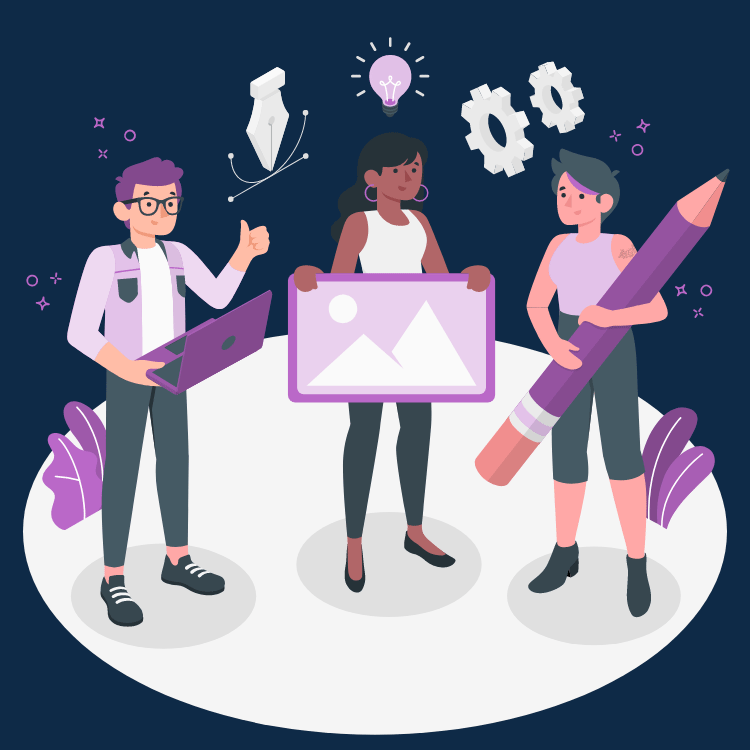 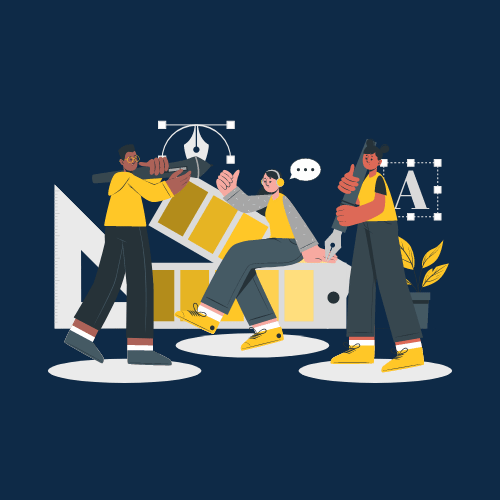 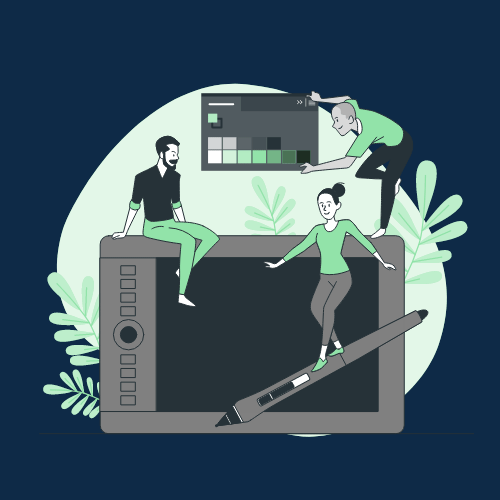 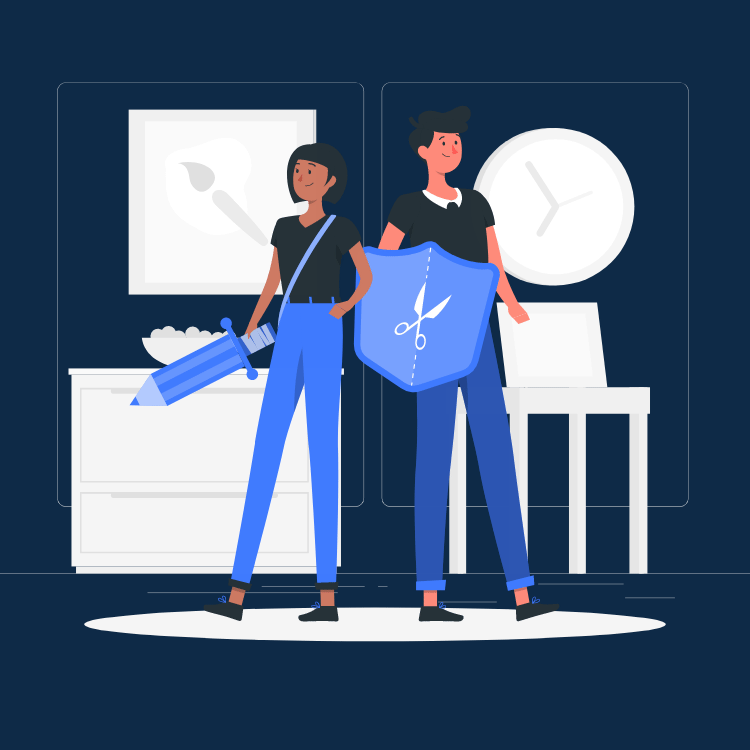 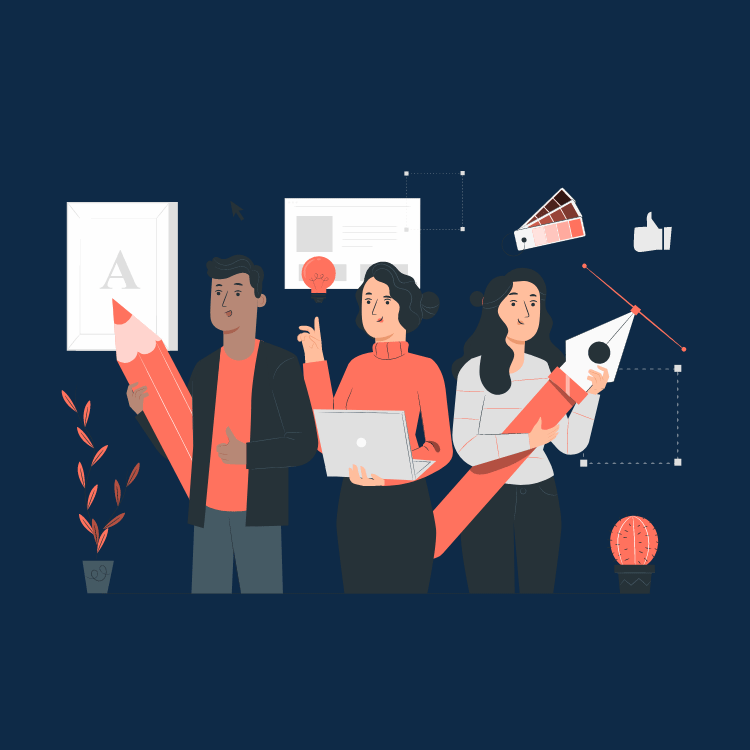 Pana
Amico
Bro
Rafiki
Cuate
Use our editable graphic resources...
You can easily resize these resources without losing quality. To change the color, just ungroup the resource and click on the object you want to change. Then, click on the paint bucket and select the color you want. Group the resource again when you’re done. You can also look for more infographics on Slidesgo.
FEBRUARY
JANUARY
MARCH
APRIL
PHASE 1
Task 1
FEBRUARY
MARCH
APRIL
MAY
JUNE
JANUARY
Task 2
PHASE 1
Task 1
Task 2
PHASE 2
Task 1
Task 2
...and our sets of editable icons
You can resize these icons without losing quality.
You can change the stroke and fill color; just select the icon and click on the paint bucket/pen.
In Google Slides, you can also use Flaticon’s extension, allowing you to customize and add even more icons.
Educational Icons
Medical Icons
Business Icons
Teamwork Icons
Help & Support Icons
Avatar Icons
Creative Process Icons
Performing Arts Icons
Nature Icons
SEO & Marketing Icons
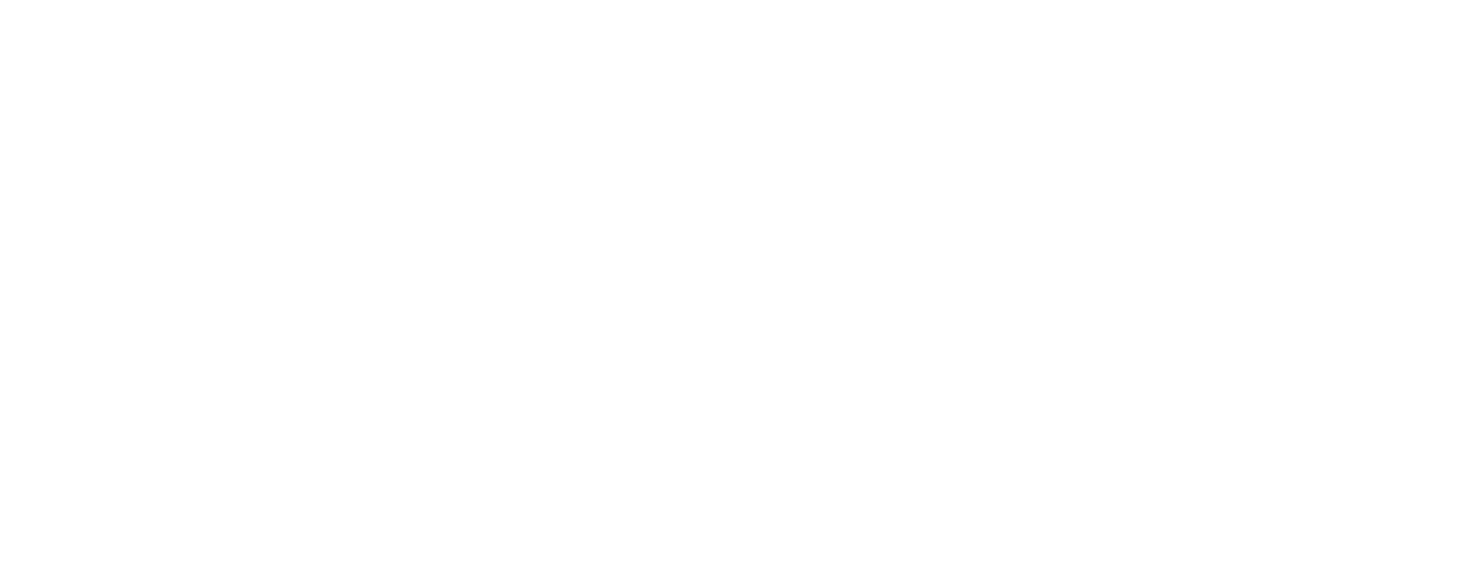